ПРЕДПРОФИЛЬНЫЕ КУРСЫ – ЭФФЕКТИВНЫЙ  ФОРМАТ  ПРОФОРИЕНТАЦИИ
Главная задача курса – познакомить с определенным видом деятельности  учащихся, дать возможность пронаблюдать  или попробовать себя в определенных социально-профессиональных ролях связанных с этой деятельностью ( профессиональные пробы)
Освоение предпрофильных курсов предоставляет учащимся материал для анализа своих намерений, возможностей и предпочтений
12 октября 2018 года преподаватели «Новочеркасского колледжа промышленных технологий и управления» в рамках реализации проекта предпрофильной  подготовки провели первое занятие с обучающимися 9-х классов школы №17 г.Новочеркасска по профилям: «Ветеринария»,  Защита в чрезвычайных обстоятельствах» и «Пожарная безопасность» В ходе выполнения практический заданий школьники  приобрели первичные навыки  ветеринарного фельдшера, спасателя.
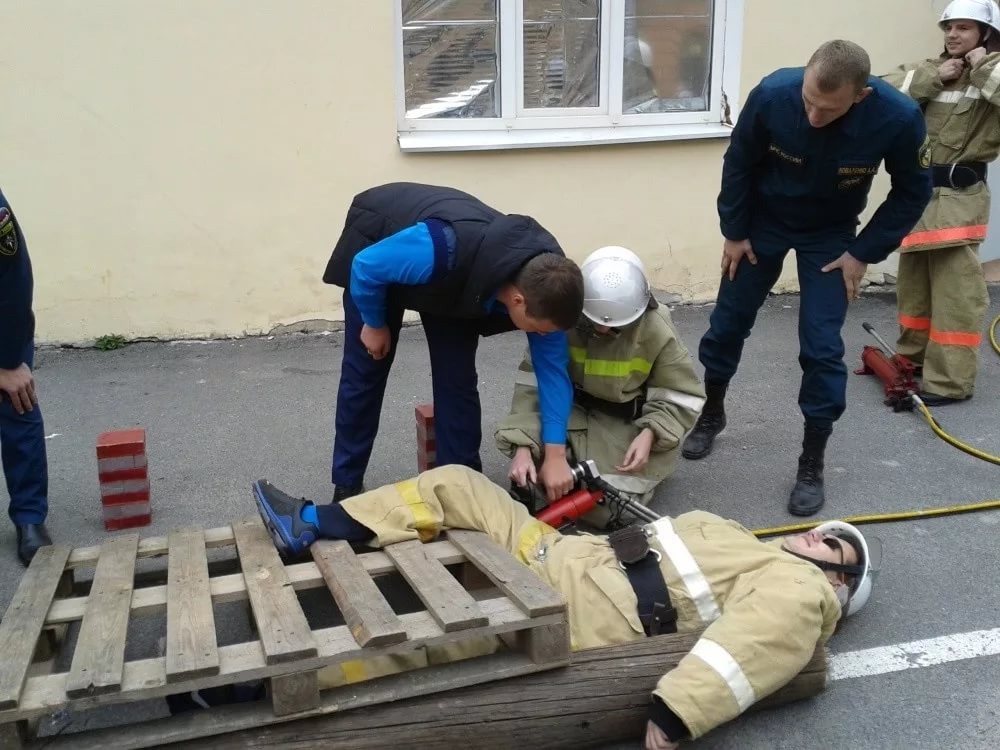 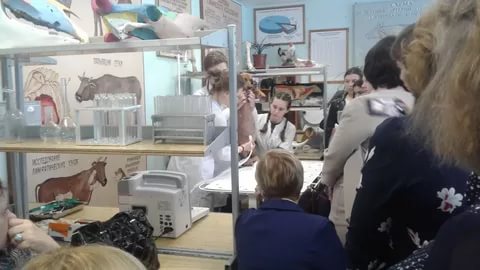 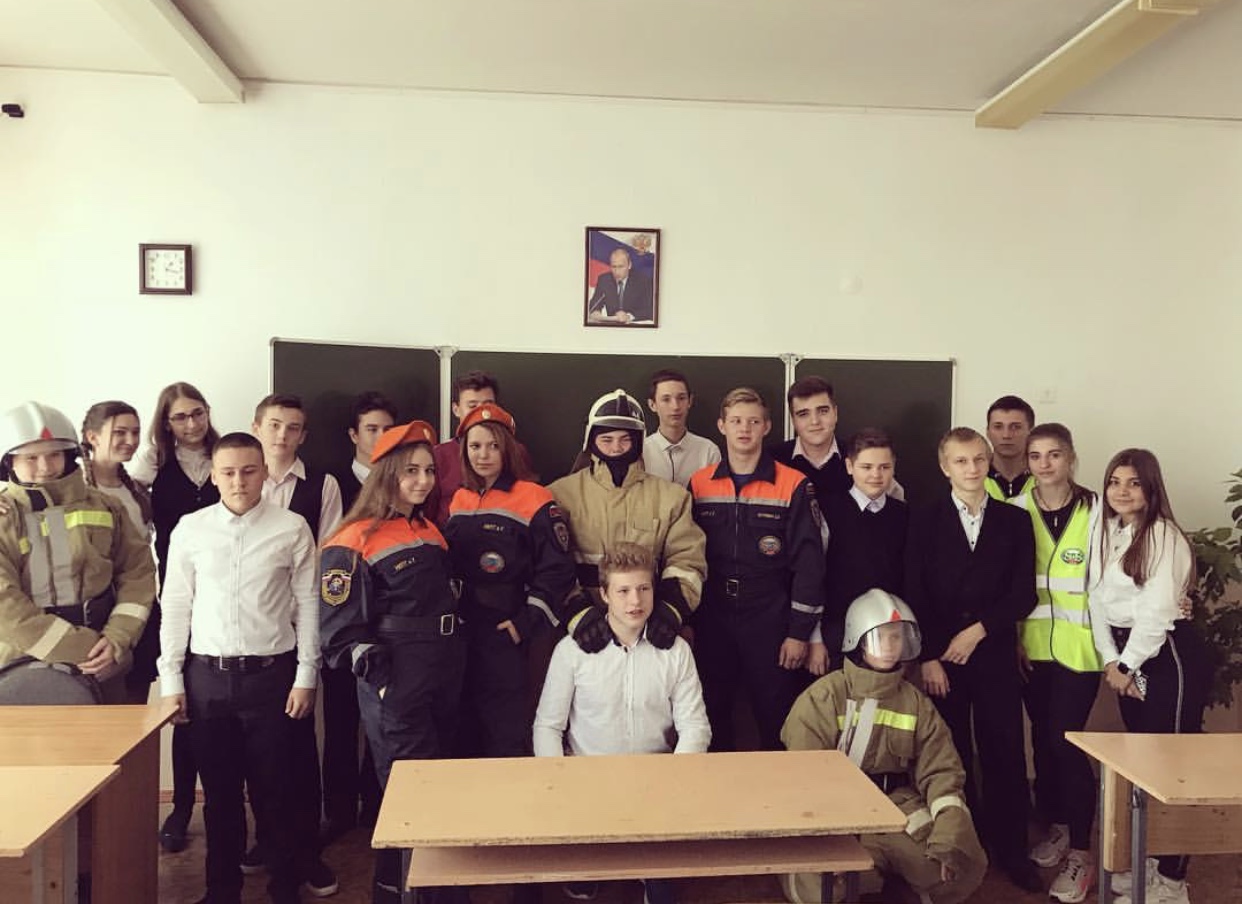 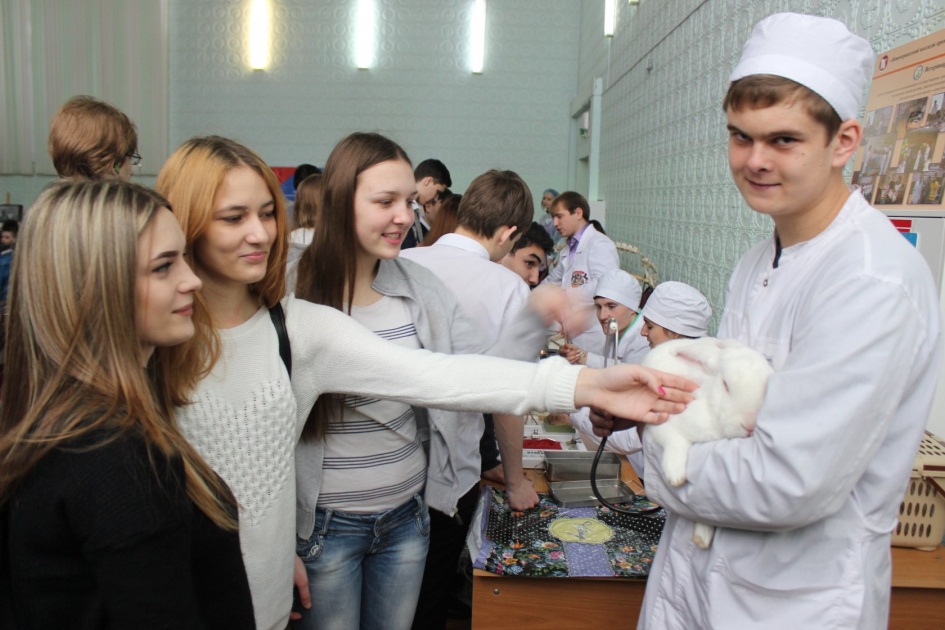 16 октября 2018г. преподаватели «Новочеркасского колледжа промышленных технологий и управления»  в рамках реализации проекта предпрофильной подготовки провели занятие с обучающимися 9-х классов Грушевской СОШ по профилям «Защита в чрезвычайных обстоятельствах» и «Пожарная безопасность» Тема практического занятия – оказания первой помощи. Входе занятия старшекласники приобретали навыки в  наложении швов, остановки кровотечения и др.  Данный формат  занятия вызвал огромный интерес у школьников и дал возможность попробовать свои  способности  в данных специальностях
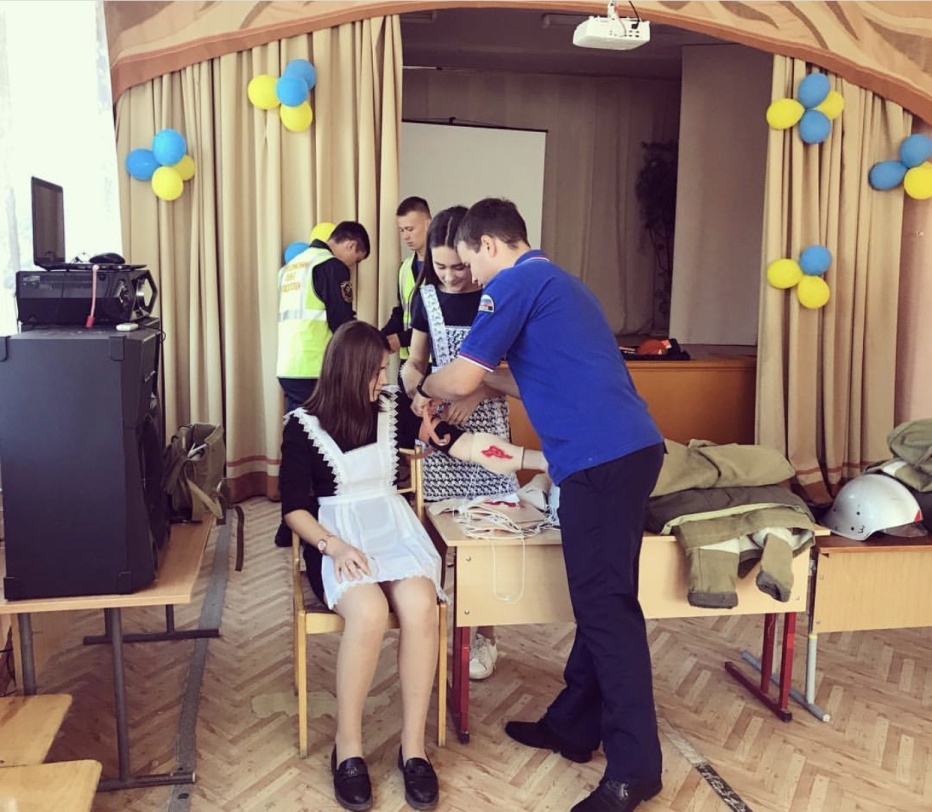 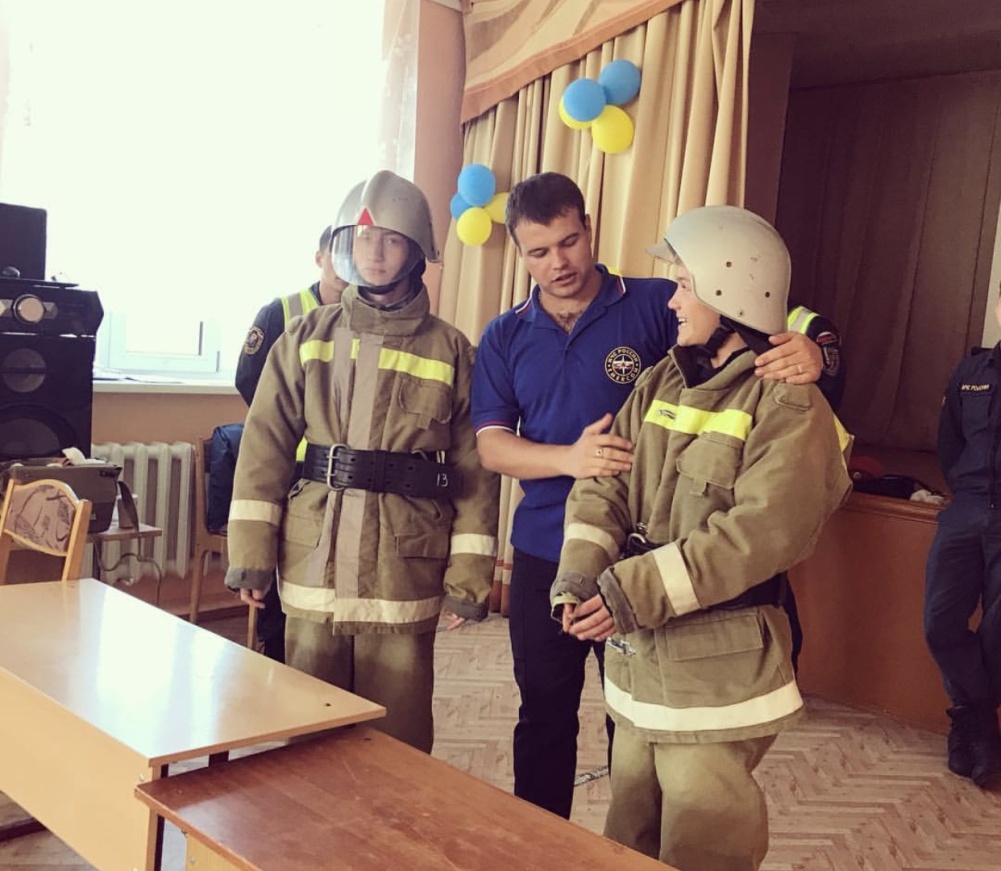 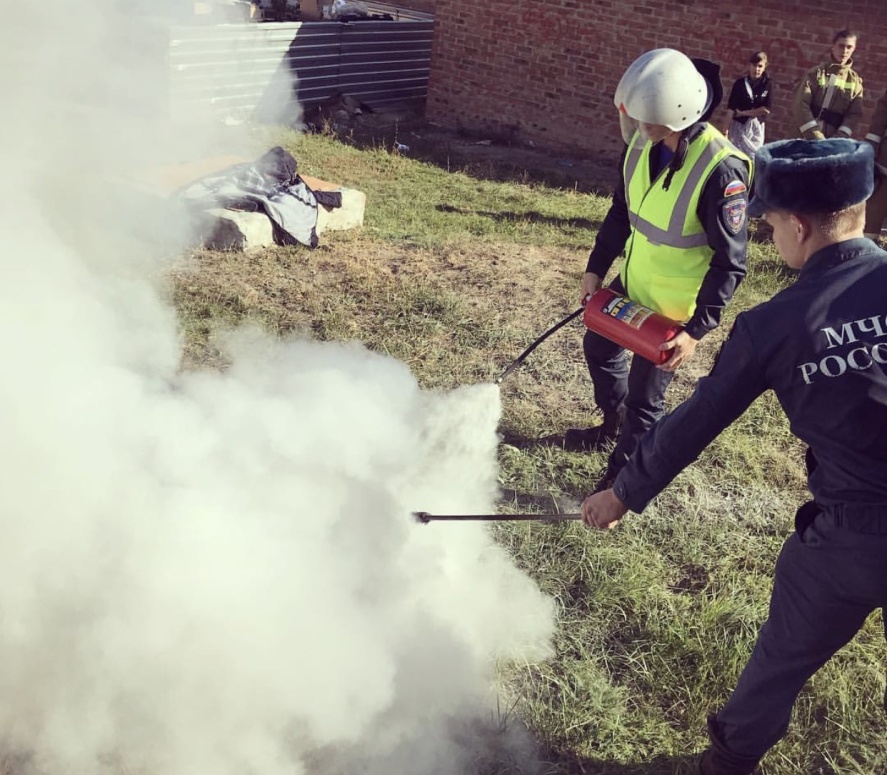 05 декабря 2018 года преподаватели «Новочеркасского колледжа промышленных технологий и управления» в рамках реализации проекта предпрофильной  подготовки провели второе занятие с обучающимися 9-х классов школы №20 г.Новочеркасска по профилю «Товароведение и экспертиза качества потребительских товаров» На практическом занятии  была определена качественная и количественная оценка качества двух образцов воды Вторая практическая работа  была направлена на определение  нитратомером содержание нитратов в фруктах и овощах.
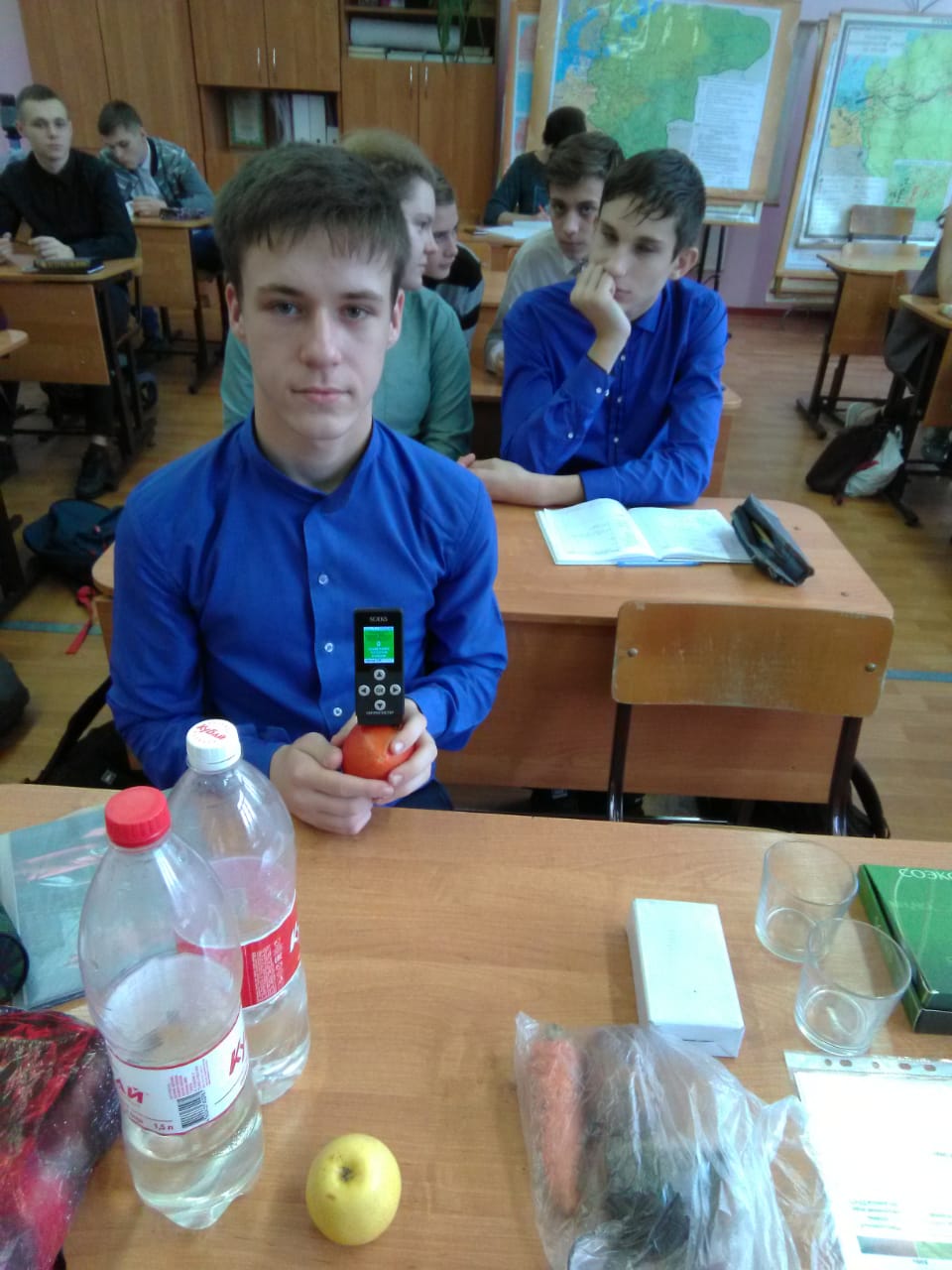 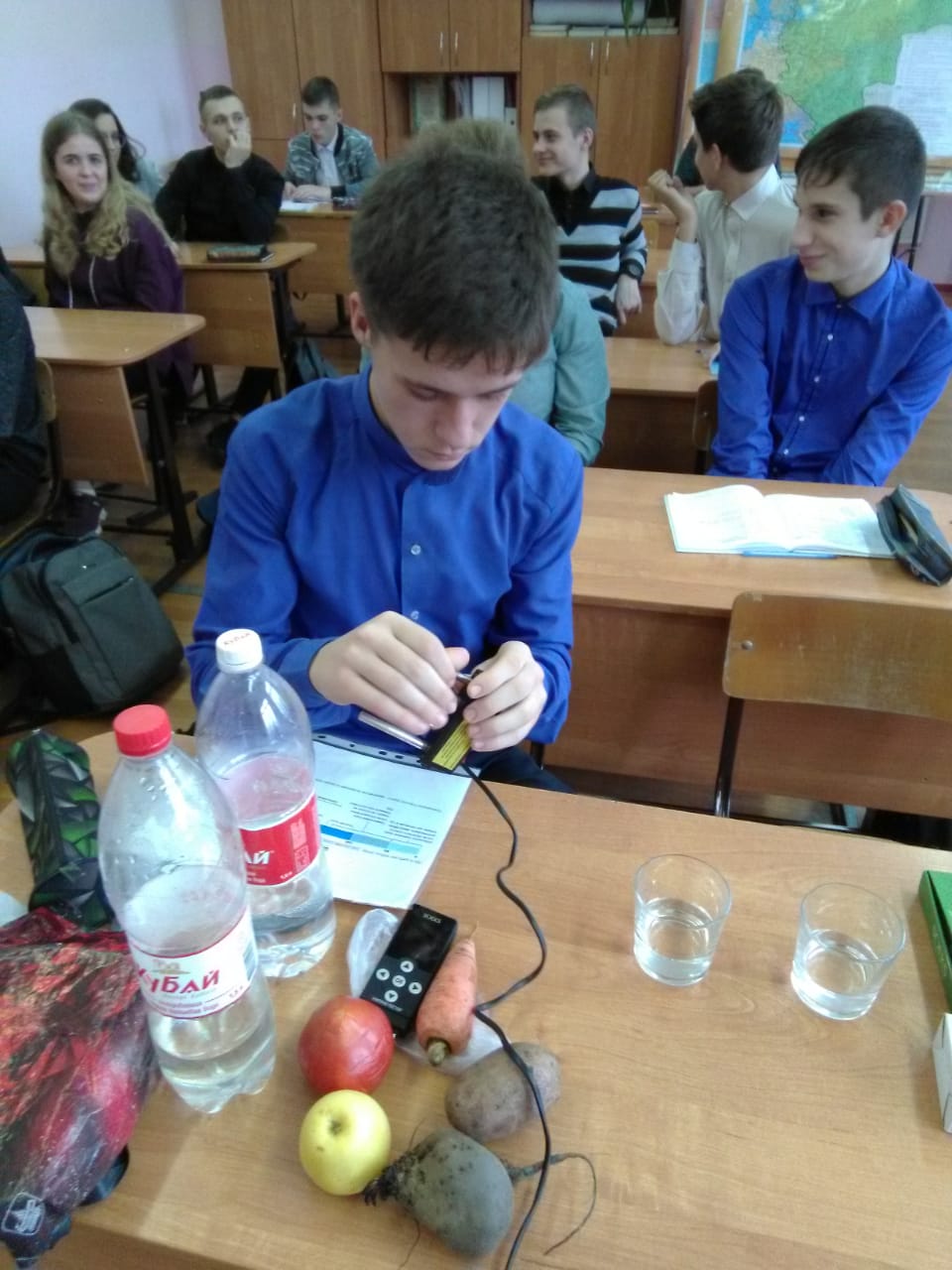 Итогом занятие было приобретение практических навыков в определении качества пищевых продуктов с помощью простейших приборов.
5 декабря 2018г. в рамках профориентационной  работы по плану предпрофельной подготовки преподаватели Марьяш С.В. и Богданова Ю.В. со студентами Подкуйко Дмитрием и Артений Дианой профессии «Повар, - кондитер» посетили МБОУ СОШ №6 г.Новочеркасска.
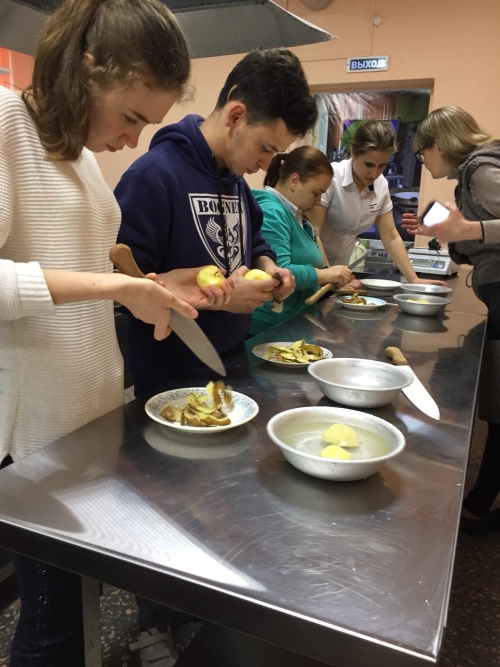 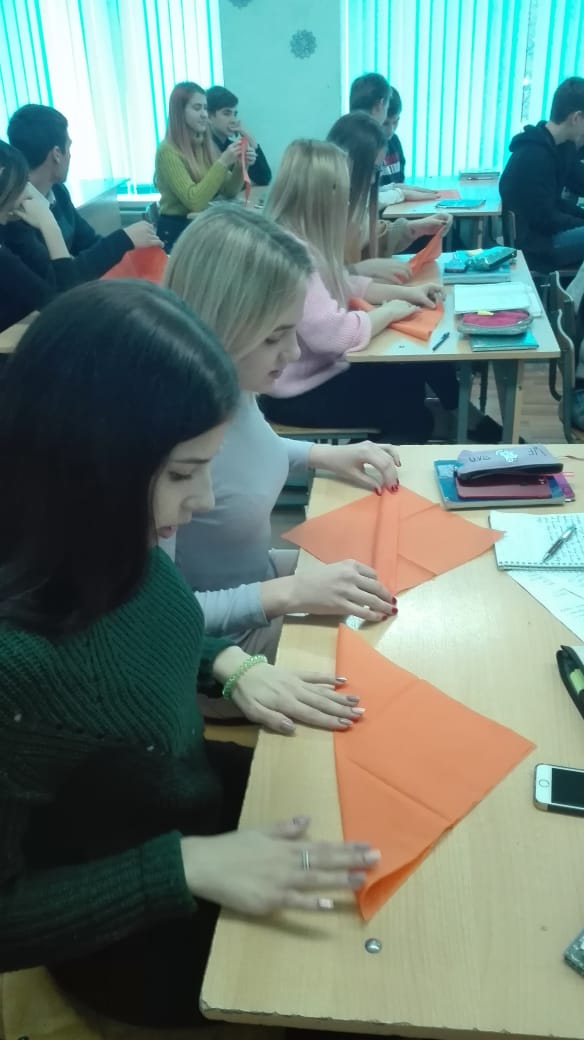 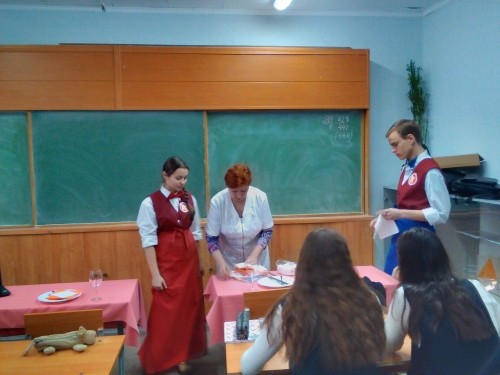 Ученикам 9-х классов был продемонстрирован видеоролик о специальностях колледжа, студентами колледжа показаны различные способы складывания салфеток и сервировка стола к завтраку, разных форм нарезки картофеля.
 	Ученики школы получили возможность приобрести первичные профессиональные навыки складывания салфеток.  сервировки стола., нарезке овощей